Age of Exchange and Encounter (Part 2)
500-1500
European Middle Ages
Middle Ages- era of European history after the fall of the Roman Empire
New culture emerges with roots in:
Classical heritage of Rome
Beliefs of the Roman Catholic Church
Customs of various Germanic tribes
Charlemagne
Built an empire greater than any known since ancient Rome
Defeated Muslims in Spain
Spread Christianity
Crowned emperor by the Pope
Holy Roman Empire
Founded by Otto the Great
Remained the strongest state in Europe until 1100
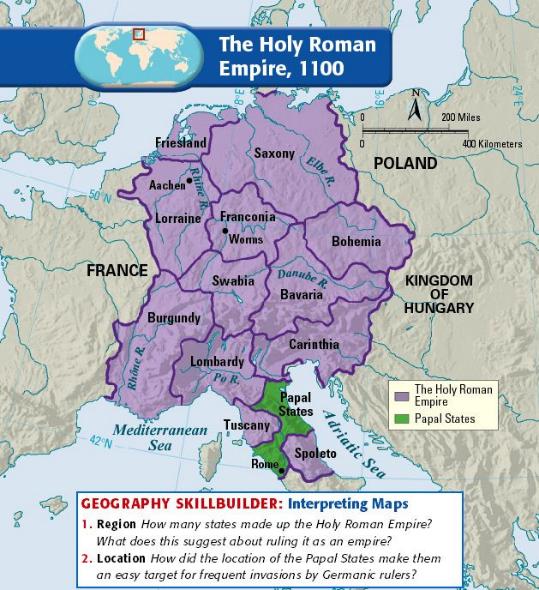 Europe in the Middle Ages
Economics:
Better farming methods increased food production
Trade expanded
Guilds formed for both merchants and artisans
Politics/Government:
England and France developed strong central governments
Parliament and the Estates-General bring representation to commoners
Parliament- Legislative group in England
Magna Carta- Guarantees basic political rights
Estates-General- Meeting of the three estates in France, helped increase royal power against nobility
The Hundred Years’ War further weakened feudal power
Europe in the Middle Ages
Religion:
Kings and popes engaged in power struggles
The Great Schism weakened the Church
Split in the Catholic Church- 2 Popes
The First Crusade captured Jerusalem
Later Crusades accomplished little
Society:
Population increases in the Middle Ages
The bubonic plague killed millions and weakened the manorial economy
Europe’s first universities developed
Societies and Empires in Africa
Major Trade Networks
Major Trade Networks
Major Trade Networks